Learning From Incident - First Alert
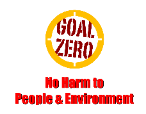 Prevent
Target Audience:   All
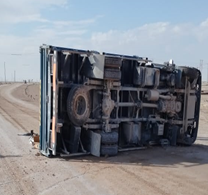 What happened:
While the crew were returning from the site to the Wadi Musallam camp, the vehicle skidded on a muddy road. The driver attempted corrective maneuvers unfortunately driver lost control, resulting in the canter rollover, which led to a low back injury for the driver. Fortunately, the four passengers were uninjured.
Initial Findings:
The road was wet, contributing to the vehicle skidding. 
The driver attempted to maneuver the vehicle both anti-clockwise and clockwise to avoid the wet road but he loss his control causing the roll over.
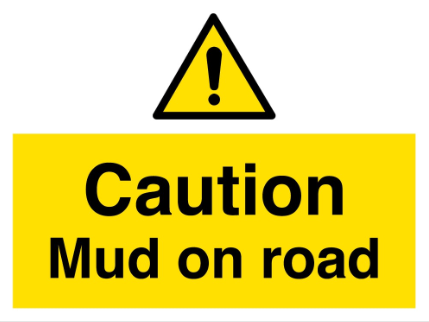 Engagement Questions:
How we should driver in wet and muddy road condition ?
What defensive driving techniques we should apply ?
Adjust your speed according to the road condition
In case of an emergency please call PDO Emergency Number (Toll Free): 2467-5555
[Speaker Notes: Mr Musleh image on the top right will change according to incident pattern, MSE3 will provide you with the image as per the pattern
What happened: A short description should be provided without mentioning names of contractors or individuals.  You should include, what happened, to who (by job title) and what injuries this resulted in.  Nothing more!
Initial Finding: Four to five bullet points highlighting the initial main findings from the investigation.  Remember the target audience is the front-line staff so this should be written in simple terms in a way that everyone can understand.
Learnings: Four to five learning message in the form of questionnaires linked with initial findings
The strap line should be the main learning point you want to get across

The images should be self explanatory, what went wrong (if you create a reconstruction please ensure you do not put people at risk) and below how it should be done.]